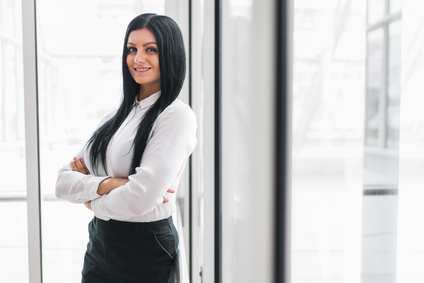 ALEXANDRA DARIO
Chef de projet : 8 ans d’expérience
Langue
Qialités
Profil
Contact
Réseau
Compétences
Chef de projet spécialiste du digital, je mets mes compétences au service des entreprises depuis déjà 8 ans. Pendant ce laps de temps, j'ai ainsi pu travailler avec Coca-Cola, Nike et Wui Juice pour ne citer que ceux-là. Aujourd'hui, j'ai une nouvelle entreprise dans ma ligne de mire : la vôtre.
12 rue de la Réussite
75012 Paris
Experience professionnel
+33 1 22 33 44 55
+33 6 11 22 33 44
Janv 17 – Déc 20
Juin 2012
Juin 2010
Juin 2010
MASTER MARKETING DIGITAL
LICENCE MARKETING DIGITAL
BTS COMMUNICATION DES ENTREPRISES
CHEF DE PROJET COMMUNICATION DIGITALE
RESPONSIBLE DE LA COMMUNICATION DIGITALE
STAGIAIRE AU DEPARTREMENT COMMUNICATION DIGITALE
Jui 14 – Sep 16
Jui 14 – Sep 16
mail@mail.com
www.monsite.com
Université de Bordeaux, France.
Université de Rouen, France.
Université de Rouen, France.
Missions :
Elaborer un cahier de charges qui soit pertinent et veiller à ce qu'il soit respecté ;
Planifier, créer et diffuser du contenu en ligne sous divers formats (podcasts, articles de blogs, vidéo YouTube, etc.) ;
Concevoir et implémenter des campagnes de marketing d'influence.
 
Réalisations :
60 % des ventes réalisées sur l'e-shop grâce aux réseaux sociaux ;
Construction d'une fan base de plus de 4.5 millions de followers, laquelle croît chaque année d'environ 12 %.
Missions :
Recruter de nouveaux modèles Instagram pour le compte de l'agence ;
Définir la ligne éditoriale de chaque influenceuse ;
Nouer des partenariats entre les influenceuses et les annonceurs.

Réalisation :
Recrutement de 22 influenceuses mode, beauté et nourriture ;
Construction d'une fan base de 3,8 millions de followers (tous comptes confondus) ;
Etablissement de 56 partenariats d'une durée oscillant entre 3 mois et 2 ans.
Missions :
Assister les influenceuses lors des événements publics ;
Participer aux séances photos ;
Les talentueuses, Marseille
Les talentueuses, Marseille
Wui Juice, Paris
/nom_prenom
/nom_prenom
/nom_prenom
/nom_prenom
Méthode Agile
Trello & Monday.com
Gestion de campagne
Formation
Centres d'intérêt
Google Analytics
SMO - Ads
HTML / CSS
Anglais
Allemand
Italien
Extrême réactive : s'adapte aisément au changement.
Empathique : comprend facilement le point de vue des autres.
Organisée : capable d'aménager des emplois de temps réalistes et productifs.
A l'esprit d'équipe : ouverte d'esprit, je collabore sans peine avec des personnes issues d'horizons différents.
Ambitieuse : se plie en 4 pour dépasser les objectifs fixés.
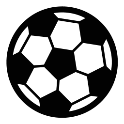 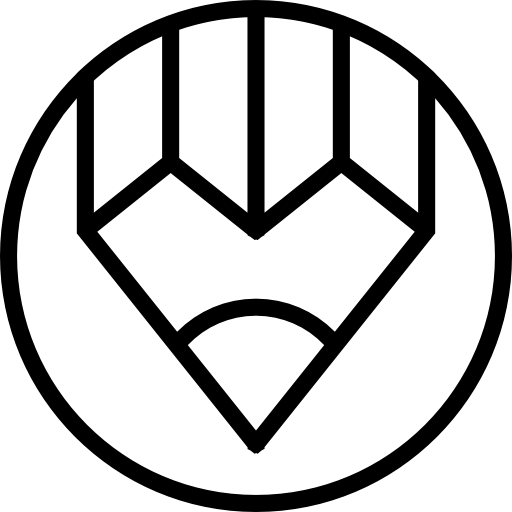 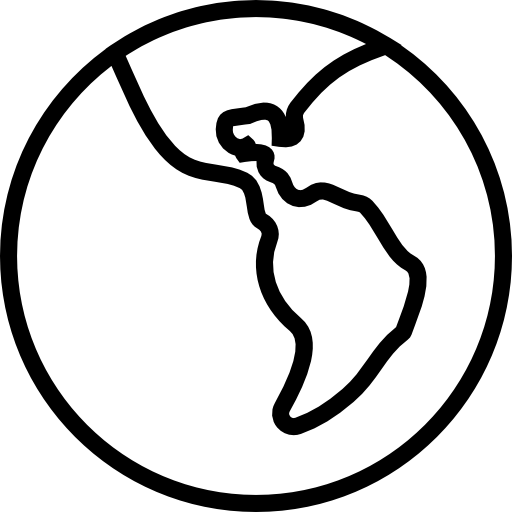 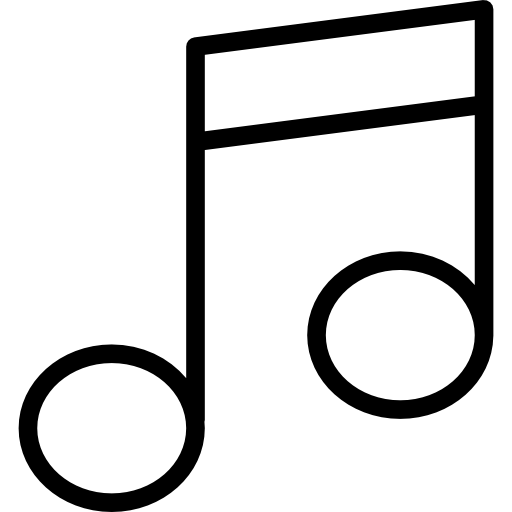 Cher(e) Candidat(e)

Merci d'avoir téléchargé ce modèle sur notre site. Nous espérons qu'il vous aidera à mettre en valeur votre CV.

---------------------------------------------------------------------------------------

Besoin de conseils pour rédiger votre CV ou vous préparer pour l’entretien d’embauche ? Consultez nos articles :

- Le titre du CV : guide pratique + 30 exemples
- Comment mettre en valeur son expérience professionnelle ?
- Rédiger une accroche de CV percutante + 9 exemples
- Les 7 points clés d'un CV réussi
- Personnalisez votre CV avec des icônes gratuites
- Bien préparer son entretien 

Nous proposons également plusieurs centaines d'exemples de lettres de motivation classées par métier et des modèles pour les mettre en forme.

- 1200 exemples de lettres de motivation 
- Les modèles de courrier
- Tous nos conseils pour rédiger une lettre efficace 


Nous vous souhaitons bonne chance dans vos recherches et vos entretiens  


Enfin, rappelez-vous qu'une bonne candidature est une candidature personnalisée ! Prenez donc le temps de la rédiger avec soin car elle décrit votre parcours professionnel et votre personnalité. 








----------------
Copyright : Les contenus diffusés sur notre site (modèles de CV, modèles de lettre, articles ...) sont la propriété de creeruncv.com. Leur utilisation est limitée à un usage strictement personnel. Il est interdit de les diffuser ou redistribuer sans notre accord. Contenus déposés dans 180 pays devant huissier. Reproduction strictement interdite, même partielle. Limité à un usage strictement personnel. Disclaimer : Les modèles disponibles sur notre site fournis "en l'état" et sans garantie.

Créeruncv.com est un site gratuit.